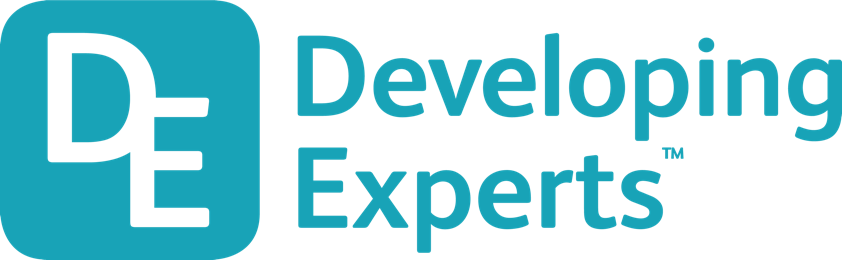 0001.01
Mission Assignment
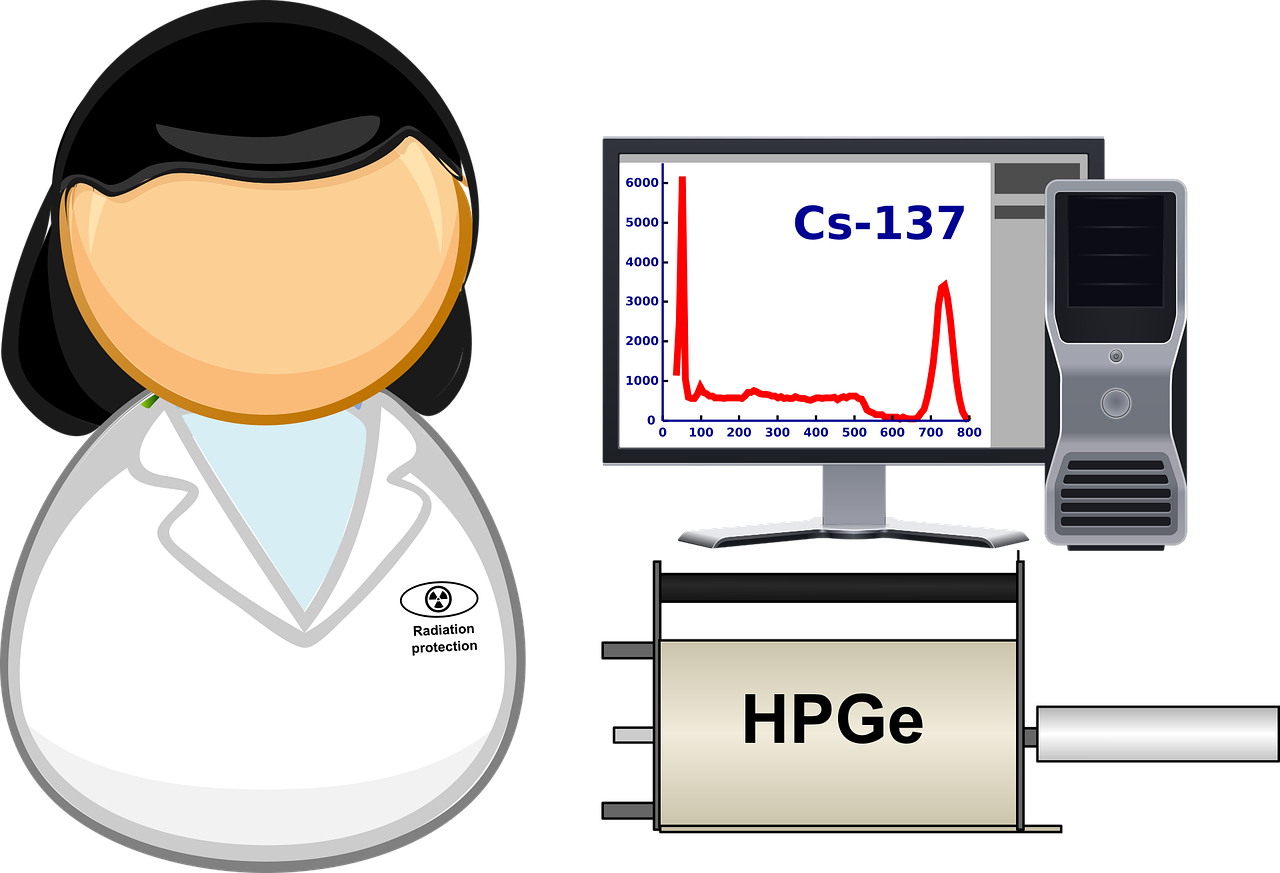 KS4-21-11:
Explore how Radiation is used in Medicine